Музыкальная викторина по песням В.Я. Шаинского
.
Цель:
Активизировать интерес учащихся к музыке путём приобщения их к песенному наследию Владимира Шаинского.
Задачи:
-рассказать учащимся о жизни и творческом пути композитора В.Шаинского;
- доказать, что В.Шаинский лучший детский композитор;
- расширить кругозор учащихся;
- корригировать память, внимание, мышление, устную речь, развивать умения анализировать, сравнивать, систематизировать изученный материал, выделять главное; развивать умение развернуто и связно отвечать на вопросы;
В.Я. Шаинский- российский и советский композитор.
Российский и советский композитор Владимир Яковлевич Шаинский родился в Киеве 12 декабря 1925 года. Владимир Яковлевич с детства тяготел к музыке. Вместе с мамой четырёхлетний Володя слушал « Сказку о Царе Салтане» Н.А. Римского-Корсакова. Музыка настолько захватила воображение мальчика, что возвращаясь домой он уже напевал мелодии из этой оперы. С 1936 года он начал обучаться скрипке в музыкальной школе при Киевской консерватории.
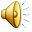 Владимир Яковлевич – это легенда в современной музыке.
У Володи было много разных увлечений, но главными были рисование и музыка. Серьёзно заниматься музыкой он стал с 10 лет. Володя увлечённо учился играть на скрипке. В это время он уже начал сочинять свои первые произведения: вальс, марш, менуэт.
 
Спустя много лет Владимир Яковлевич сам стал преподавателем по классу скрипки в одной из музыкальных школ.
Свою первую песню Шаинский написал в армии в 18 лет (на слова своего приятеля по военной службе). Многие его песни стали исполняться известными эстрадными исполнителями.
Великий композитор пишет для детей.
Шаинский пишет мелодии к художественным фильмам, так же к мультфильмам. По мультфильмам «Чебурашка», «Шапокляк», «Крошка Енот» мы узнаем его мелодии. Персонаж «Чебурашка» имеет особую популярность. Каждое произведение наполнено особой, своей жизнью. Не было равных известному композитору в детской музыке.
 Музыка Шаинского используется в разных произведениях любого поколения. Напеть, сыграть его музыку может каждый, насколько она отличается простотой и красотой.
Шаинским было написано более 300 различных песен, которые впоследствии стали популярными. Его песни исполняли великие исполнители.
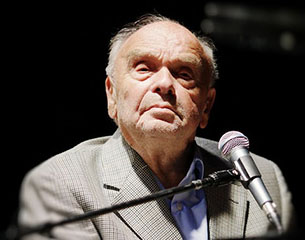 95 лет со дня рождения  В.Я. Шаинского
Назови песни по описанию.
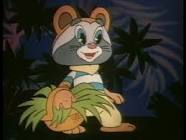 Викторина1.
1.Эти белые суда
К нам плывут издалека,
А пристать они должны
Только к маковке сосны
2.
Рано утром летним днём
С кем пойдём копать картошку?
Ну, конечно, позовём
Друга нашего...
3.
Не страшны мне дождь и зной
Ни враги, не зверь лесной
Храбрый, смелый я такой
Лишь...
4
.Если ты её подаришь,
То счастливей каплю станешь.
Она мигом обернётся,
И к тебе скорей вернётся.
Грусть она прогонит махом,
Словно фея крыльев взмахом.
На неё ты не скупись,
С каждым ею поделись.
И на праздник на большой
Поважней она любой
Хоть конфетки, хоть открытки.
Говорим мы об .....
5.
Разноцветными клоками
Вата по небу плывёт.
Если в кучу соберётся,
То на землю дождик льёт.
Объясните мне, ребята,
Как зовётся эта вата?
6
У бабулички чудной
Нрав веселый, заводной.
Сумочка в руке ее –
Там животное одно.
Без друзей она грустит
И от скуки всем вредит.
Ей без шалостей никак
Хулиганит ...
7.
Здесь на острове с тобой
Встретит нас народ чудной.
Жить на острове так просто:
Ешь бананы, жуй кокосы
8.
Он один совсем остался,
Сам не знал как потерялся,
Но не верил, что на свете
Есть потерянные дети.
И решил один, на льдине
В путь отправиться он длинный,
И, во что бы то ни стало,
Отыскать родную маму.
С хоботком, но не слонёнок,
Это, детки, ...
9.
На заборе объявленьеПод дождем листок промок,Что куда-то подевался Пёс по имени Дружок.
10.
Буквы разные писать,
Вычитать и умножать…
Обо всём узнаем вскоре.
Нас всему научат в школе.
11.
Маленький кузнечик до полудня спал.
С полудня до вечера на скрипочке играл.
Скажите, не стесняйтесь, кто песенку узнал?
12.
Всем известно, как чудесно
Хором песню запевать.
Ведь с хорошей звонкой песней… (Вместе…)
13.
Гармошка в руках,
На макушке фуражка,
А рядом с ним важно
Сидит Чебурашка.
Портрет у друзей
Получился отменный,
На нем Чебурашка,
А рядом с ним….
14.
Собирайся детвора, начинается игра!
Да ладоши не жалей, бей в ладоши веселей!
Сколько будет дважды два?
А двенадцать минус два?
Замечательный ответ. Математика привет!
Всем известно в целом мире –
Дважды два равно…
15.
Что случилось у друзей-
Знают все конечно.
Тайну мне доверь скорей
Сразу же она станет всем известна
16.
По железной по дороге,
Упираясь в небосклон,
К лучшему увозит, катится по рельсам,
Увозя минуты...
17.
На олене, на коне 
Хорошо кататься мне! 
Не по тундре, не по лугу — 
Еду я по чудо-кругу. 
Я скачу, я лечу, 
Я в восторге хохочу!
18.
Кто не в шутку, а всерьёз 
Нас забить научит гвоздь? 
Кто научит смелым быть? 
С велика упав, не ныть, 
И коленку расцарапав, 
Не реветь? Конечно, …
Спасибо за внимание!